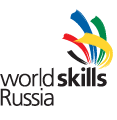 WorldSkills   Russiaмеждународные   соревнованиясреди    профессий
ОГКОУ ДОД КОЦНТТ «Истоки», 2014г
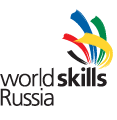 Международное    движение WorldSkills    International
Цель движения- повышение статуса профессионального образования и стандартов профессиональной подготовки и квалификации по всему миру.
Основная деятельность- организация конкурсов профмастерства в странах-членах движения.
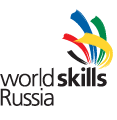 Историческая справка
Начало движения с 1947года, Испания.
В настоящее время охвачено 68 стран.
В 2012 году Россия стала 60 участником движения.
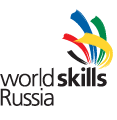 WorldSkills    Russia
Движение   WorldSkills   в Российской Федерации именуется WorldSkills Russia (WSR).
В настоящее время  движение WSR поддержало 60 регионов РФ.
Развивается  более полусотни компетенций (профессий).
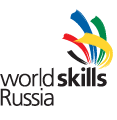 Компетенции согласно классификации WSR
Рабочие профессии высокотехнологичных отраслей промышленности
Фрезерные работы на станках с ЧПУ 
Токарные работы на станках с ЧПУ 
Мобильная робототехника 
Электроника 
Управление производственными процессами 
Инженерная графика CAD 
Мехатроника 
Прототипирование 
Металлообработка, слесарное дело (металлоконструкции) 
Работа с листовым металлом 
Производственная сборка изделий 
Сварочные технологии 
Изготовление изделий из пластика 
Полимеханика - автоматизация
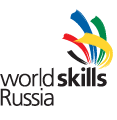 Компетенции согласно классификации WSR
Рабочие профессии в сфере строительства
Кирпичная кладка 
Мебельщик-краснодеревщик 
Плотницкое дело (Плотник) 
Монтаж электрики 
Столярное дело 
Ландшафтный дизайн 
Малярное дело 
Штукатурные работы 
Сантехника и отопление 
Холодильная техника и системы кондиционирования воздуха 
Архитектурная обработка камня (Камнетес) 
Облицовка плиткой
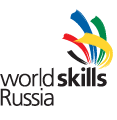 Компетенции согласно классификации WSR
Рабочие профессии отрасли транспорта и логистики
Обслуживание авиационной техники 
Автомеханика 
Окраска автомобиля 
Кузовной ремонт автомобиля 
 
Рабочие профессии в сфере информационных и коммуникационных технологий
Организация компьютерных сетей 
ИТ Сетевое администрирование 
ИТ Решения для бизнеса 
Полиграфия 
Веб-дизайн
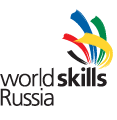 Компетенции согласно классификации WSR
Рабочие профессии в сфере услуг
Терапия Красоты (Косметология) 
Кондитерское дело 
Поварское дело 
Парикмахерское дело 
Социальная работа 
Ресторанный сервис 
 
Рабочие профессии в сфере творчества и дизайна
Дизайн одежды 
Флористика 
Графический дизайн 
Ювелирное мастерство 
Оформление витрин
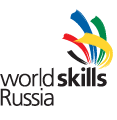 Региональный координационный  центр (РКЦ)
РКЦ  осуществляет организацию и проведение региональных соревнований по компетенциям WSR и мероприятий, связанных с реализацией программы Проекта: семинары, круглые столы, лекции, мастер-классы, показательные выступления.
РКЦ ведет координационную работу со Специализированными центрами компетенций (СЦК): взаимодействует по вопросам создания и обеспечения деятельности СЦК, формирует сборную команду, соответствующую критериям, утвержденным Национальным Оператором.
РКЦ подготавливает места проведения соревнований в соответствии с требованиями WSR.
РКЦ организует отбор, стажировки и обучение экспертов региона,  формирует экспертное сообщество Костромской области.
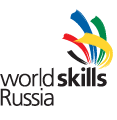 Специализированный центр компетенций (СЦК)
Число СЦК соответствует числу развиваемых в регионе компетенций (профессий).
СЦК -это тренировочный центр для сборной команды субъекта РФ по компетенциям WSR.
Подготовка и обучение потенциальных участников региональных соревнований, национальных чемпионатов, международных соревнований WSI по выбранной компетенции.
Организация и проведение тренировочных сборов и иных мероприятий WSR.
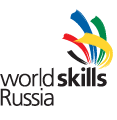 Региональный чемпионат WSR в костроме   -  ноябрь 2015г
Возраст участников от 18 до 22 (23) лет.
Не менее 5 участников по каждой компетенции.
На РЧ не менее 3 компетенций.
Обязательное условие: Один участник и один эксперт с ним.
Не менее чем за 2 месяца: определить место проведения РЧ, приобрести недостающее оборудование, подать заявку о проведении РЧ, провести регистрацию всех участников, всё  согласовывается с Некоммерческим партнёрством «WorldSkills Russia».
Не менее чем за 1 месяц: разработать конкурсные задания, сценарий мероприятия- все согласовывается с Некоммерческим партнёрством «WorldSkills Russia».
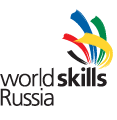 Документы для Регионального чемпионата
Техническое описание- описание навыков, которыми должен владеть конкурсант, планировка площадок с рабочими местами, техника безопасности.
Инфраструктурные списки –материалы и оборудование для соревнования.
Конкурсные задания.
Оценка – критерии согласно правилам WSI.
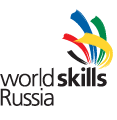 Планирование
Дорожная карта по реализации движения WorldSkills Russia на территории Костромской области  на период 2014-2016 года будет подписана между Администрацией Костромской области и Техническим делегатом от РФ  П.П.Черных в сентябре 2014 года.

Количество компетенций (профессий), развиваемых в регионе 5: «Поварское дело»,  «Кондитерское дело»,  «ИТ Сетевое админист-рирование», «Веб-дизайн»,   «Производство электромонтажных работ».

Создание регионального координационного центра  Костромской области на базе  областного государственного казенного образовательного учреждения дополнительного образования детей «Костромской областной центр научно-технического творчества «Истоки» - сентябрь, октябрь 2014 года.